Accréditation en équipe: expérience de la maternité de l’Etoile
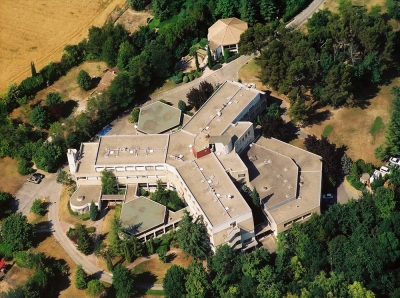 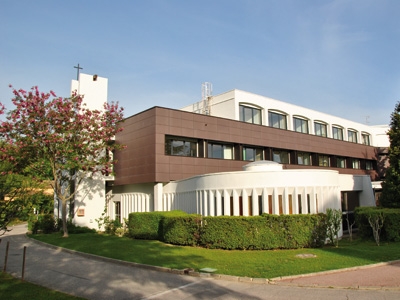 Dr Raha SHOJAI
rahashojai@yahoo.com
Pacte
OA
ReX
RMM
EPR
EIAS
CREX
IQSS
CRCI
V2020
SRA
Une opportunité
Temps et ressources additionnels ?
Conflit avec d’autres programmes ?
Prise de conscience de la vulnérabilité  grâce aux signaux faibles
Césariennes en code rouge pour échec d’extraction instrumentale
Améliorer la pertinence des soins
E- check list
Pratiques homogènes
Protection Médico-Légale
Adhérence RPC
Taux de césarienne
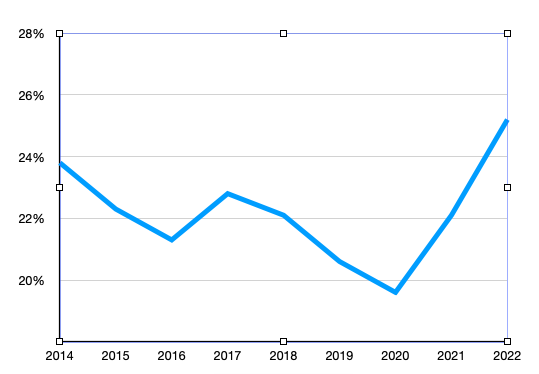 Les bénéfices de l’introspection
Qualité = Sécurité ?
Renforcer  (et valoriser)  l’appartenance à une équipe
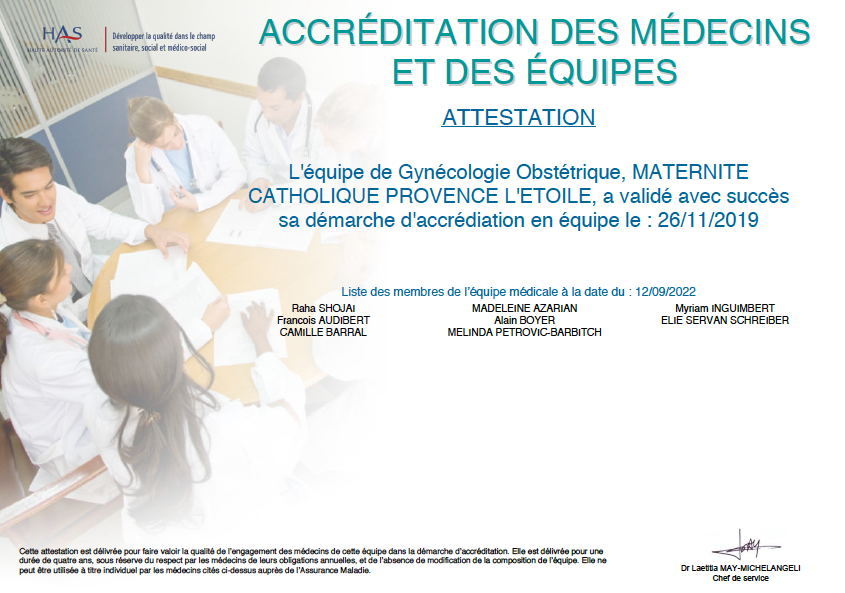 Réduction du risque
Alpinisme
Nucléaire
Chirurgie réglée
Transfusion
Radiothérapie
ASA 1
R.Amalberti